Protein Status Indicators
Instructor: Alma Irshaid. MPH. ANutr
Protein
Body does not deal with it as an energy source, but rather for maintenance.

Under metabolic stress (Surgery, Injury, Trauma, Burn, Starvation,..etc) the body would use muscles as a source of energy to meet the body’s demand.
Types of Proteins
Inadequate intake ; can be assessed by dietary assessment
Reduced stores X
 Does not apply to proteins because they have no storage form in the body
3. Reduced tissues ; Quantity of somatic proteins in the body is reduced, can be assessed by anthropometric measurments and HAND GRIP strength method
Note: somatic is broken to maintain visceral 
4. Physiologic & Metabolic alternations 
E.g: low urinary urea (can be effected by G.I bleeding or high protein intake) assessed by biochemical tests
5. Altered growth and body composition
Assessed by anthropometric measurments
6. High morbidity/sickness
7. Death/Mortality
Classic steps of nutrient deficie-ncy
Consequences of loosing muscle mass
Muscle wasting:
A weakening, shrinking, and loss of muscle caused by disease or lack of use. Muscle wasting decreases strength and the ability to move. – generally used with children’s loss of muscles e.g: marasmus”
Sarcopenia:
loss of muscle mass, strength, and function in older adults. Signs include weakness, fatigue, loss of energy, balance problems, and trouble walking and standing which can lead to falls, broken bones, and other serious injuries and can affect a person's ability to care for oneself. Older age, getting little or no exercise, and poor nutrition may increase the risk of sarcopenia.  may also occur in people with cancer.
Cachexia:
Loss of body weight and muscle mass, and weakness that may occur in patients with cancer, AIDS, or other chronic diseases.
Atrophy:
decrease in the size of a tissue or organ due to cellular shrinkage; the decrease in cell size is caused by the loss of organelles, cytoplasm and proteins.
Biochemical protein assessment
1.Creatinine-height index (Chi)
Creatinine is a by-product of the metabolism of creatine that is mainly found in the muscles of the body; therefore measurement of urinary creatinine can indirectly reflect lean body mass. 

The ratio of urinary creatinine to expected creatinine excretion (based on sex & height) is used to assess the degree of muscle depletion. 

Values of expected creatinine excretion are:
Women — 18 mg creatinine/kg IBW 
Men — 23 mg creatinine/kg IBW.
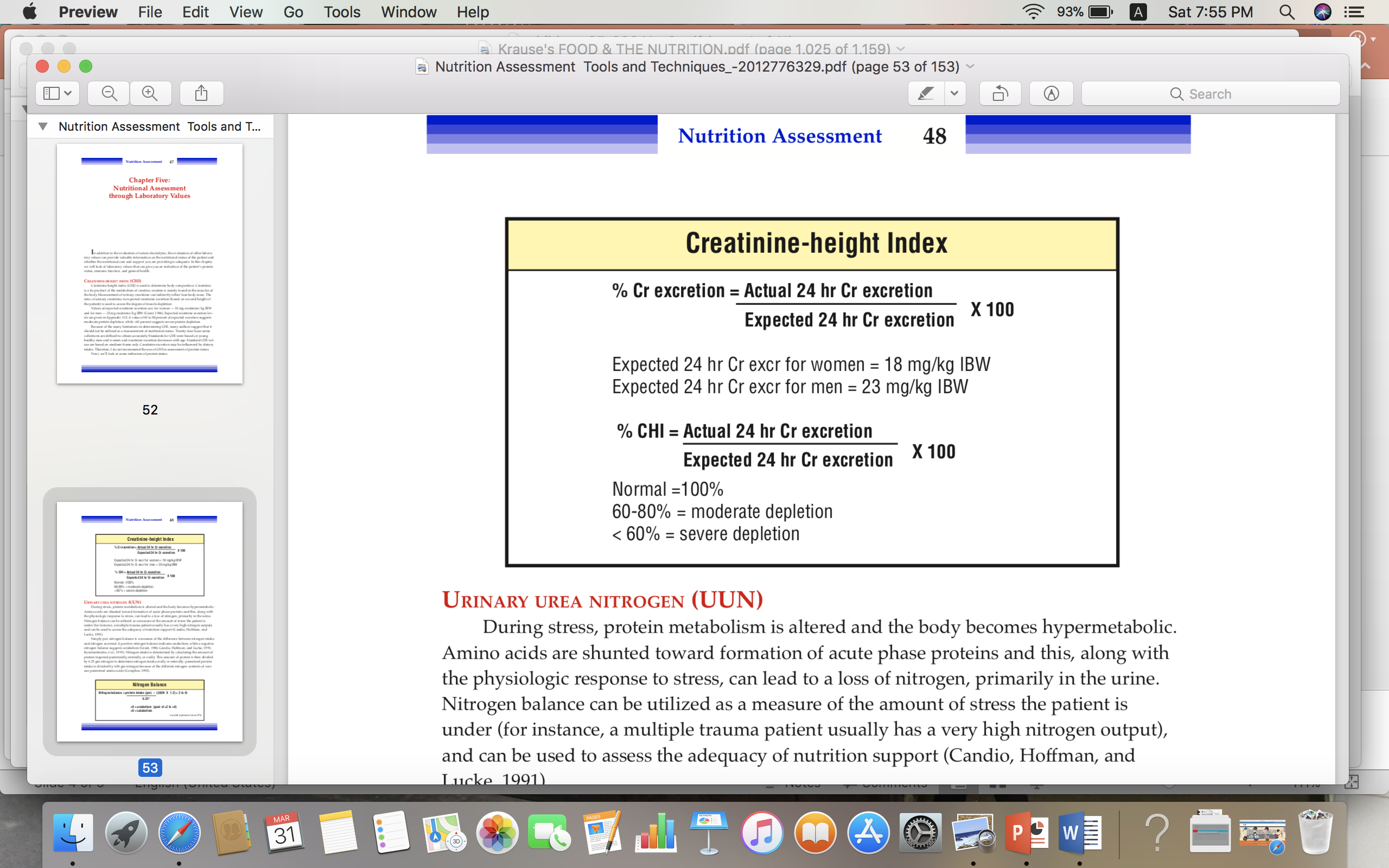 Some effects on results
Nitrogen balance
This method is used to assess overall protein status and effectivness of MNT
Method:
Measure dietary intake within 24-hr
Measure urine excretion for 24-hr 
Result:
Zero nitrogen balance ( in = out)
-ve nitrogen balance ( catabolism or inadequate intake like starvation or fasting)
+ve nitrogen balance (Pregnancy, muscle building, recovery, growth)
 E.g: 55g protein intake (assessed by dietary assessment methods) and 13 g UUN 
55      -- (13 + 4) = - 8.2 g 
6.25
Sources of error? 
4 is a constant to account for other losses {skin, stool, wound}
Serum Proteins as indicators
Albumin
Indicator of over-all nutritional status “not a good one though”
Serum albumin comprises 50% of all serum proteins. However, its half-life of 21 days makes it a less-than-optimal indicator of acute changes in nutritional status. 
(Half-life is the time required by the body to metabolize one-half the amount of the chemical or substance. In assessing a patient, always keep in mind the half-life in addressing the adequacy of re-nourishing a patient.) 
Functions : Plasma oncotic pressure; transport mechanism for calcium, magnesium, zinc, bilirubin, fatty acids, enzymes, hormones, and drugs (i.e. anticoagulants and antibiotics). 
Albumin is an important factor in wound healing because it transports amino acids and fatty acids necessary for healing to the wound, as well as allows for adequate oncotic pressure for the delivery of nutrients to the wound site.
Because of its long half-life, is considered to be a poor marker of nutritional status, especially in the critically ill patient. It may be a better marker when used sequentially in the recovering patient or the outpatient receiving periodic and long-term assessments. 
Neither specific nor sensitive to ACUTE PEM
Albumin
Transferrin
Half- life of 8 to 10 days.
Transferrin is more sensitive to changes in nutrition status. 
Transferrin can be influenced by iron deficiency, since it is the transporter of iron in the blood. 
Elevated levels can occur with iron deficiency, pregnancy, dehydration, and with chronic blood loss.
↓ iron = ↑ transferrin 
Transferrin is depleted with liver disease, pernicious anemia, infection, uremia, nephrotic syndrome, iron overload, over-hydration, and with inadequate protein intake.
Pre-albumin (thyroxine binding)
More costly than albumin test

Half-life of 2- 3 days, appears to be a more accurate marker of acute changes in nutritional status and of response to nutritional support.

Pre-albumin acts to serve as a transport for thyroxine & for retinol-binding protein.
Pre-albumin levels can be decreased with malnutrition, inadequate protein intake, acute stress states, surgery, renal disease with dialysis, liver disease, and infection.
Levels can be increased with renal disease without dialysis. 
Normal prealbumin levels are 15.7 to 29.6 mg/dl. 
Mild depletion is characterized as 10 to 15 mg/dl;
Moderate as 5 to 10 mg/dl. 
Severe depletion as <5 mg/dl. 
Because of its short half-life and relatively inexpensive cost, pre-albumin is considered a good marker of nutritional status. 

PES statement: 
Altered prealbumin related to high protein requirement and low consumption (NPO) as evidenced by current level of 9 mg/dL
Retinol-binding protein
Half-life of only 12 hours makes it a highly sensitive indicator of acute changes in protein status.
Forms a complex with pre-albumin and responds to nutritional changes much the same as prealbumin.
It can’t be used as an assessment tool in renal failure because it is altered through and metabolized by the kidney.
Diminished levels of retinol-binding protein can be found in liver disease (hepatitis, cirrhosis), stress, surgery, with vitamin A deficiency and zinc, and hyperthyrodism. 
Retinol-binding protein is not commonly used as an assessment tool outside of teaching institutions and research facilities at the present time and is cost prohibitive for most institutions.
Use it or lose it!